Introduction
Specific values can be substituted into equations for variables. Sometimes an equation into which values are substituted is a function, or a rule that assigns to each input exactly one output. For example, once a cat is 2 years old, its “age” in human years can be found by using the function y = 4x + 24, where x is the number of years since the cat turned 2. Different values can be substituted into the function for x and, for each, the cat’s corresponding age in human years is the output. That is, for each value of x, or input, the cat has only one possible age in human years, or output.
1
1.4 Skill 2: Creating and Evaluating Inputs and Outputs of Equations and Inequalities
Key Concepts
Given a function’s domain, or the set of all possible inputs of a function, it is possible to find the function’s range, or the set of all possible outputs of a function.
Functions are often written in function notation, which is a way to describe a function that gives the function’s name and the input variable. An example of a function written in function notation is f(x) = x + 1.
Inputting a value into a function produces an ordered pair, or an input of a rule and the corresponding output. The ordered pair is written in the form (x, y), where the order is significant.
2
1.4 Skill 2: Creating and Evaluating Inputs and Outputs of Equations and Inequalities
Key Concepts, continued
It is possible to check if an ordered pair satisfies a function or an inequality by using substitution.
At least two ordered pairs are necessary to graph a linear function.
A function can be graphed by plotting ordered pairs that satisfy it and drawing either a line or curve through the points, depending on the type of function.
3
1.4 Skill 2: Creating and Evaluating Inputs and Outputs of Equations and Inequalities
Guided Practice
Example 2
Does the ordered pair (3, 23) satisfy the function g(x) = 7x + 2? Does it satisfy the inequality y > 7x + 2?
4
1.4 Skill 2: Creating and Evaluating Inputs and Outputs of Equations and Inequalities
Guided Practice: Example 2, continued
Rewrite the function g(x) = 7x + 2 so that it is not in function notation.
To rewrite the function g(x) = 7x + 2 so that it is not in function notation, replace g(x) with y to get y = 7x + 2.
5
1.4 Skill 2: Creating and Evaluating Inputs and Outputs of Equations and Inequalities
Guided Practice: Example 2, continued
Substitute the ordered pair into the function and simplify.
The ordered pair is (3, 23). Substitute 3 for x and 23 for y.
	y = 7x + 2			  Rewritten function 
	(23) = 7(3) + 2	  Substitute 3 for x and 23 for y.
	23 = 21 + 2		  Multiply 7 by 3.
	23 = 23			  Add 2 to 21.
Once simplified, the equation is 23 = 23. Since this is a true statement, the ordered pair (3, 23) satisfies the function g(x) = 7x + 2.
6
1.4 Skill 2: Creating and Evaluating Inputs and Outputs of Equations and Inequalities
Guided Practice: Example 2, continued
Substitute the ordered pair into the inequality y > 7x + 2 and simplify.
Use the same ordered pair, (3, 23). Again, substitute 3 for x and 23 for y.
	y > 7x + 2				Given inequality
	(23) > 7(3) + 2		Substitute 3 for x and 23 for y.
	23 > 21 + 2			Multiply 7 by 3.
	23 > 23				Add 2 to 21.
7
1.4 Skill 2: Creating and Evaluating Inputs and Outputs of Equations and Inequalities
Guided Practice: Example 2, continued
Once simplified, the inequality is 23 > 23. Since this is not a true statement, the ordered pair (3, 23) does not satisfy the inequality y > 7x + 2.
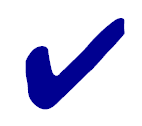 8
1.4 Skill 2: Creating and Evaluating Inputs and Outputs of Equations and Inequalities
Guided Practice: Example 2, continued
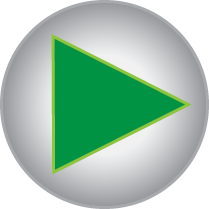 9
1.4 Skill 2: Creating and Evaluating Inputs and Outputs of Equations and Inequalities
[Speaker Notes: http://www.walch.com/ei/04009]